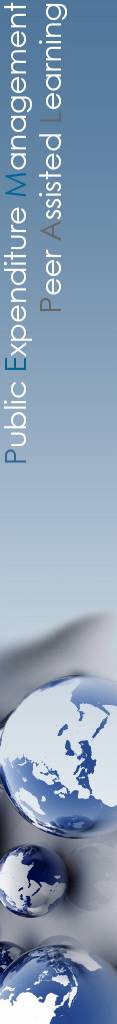 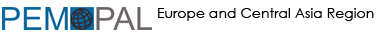 Обеспечение прозрачности и вовлечения граждан во время пандемии COVID-19
Последние рекомендации GIFT для стран-членов Бюджетного сообщества (БС) PEMPAL
Видеоконференция БС, 9 апреля 2020
Ресурсная команда БС
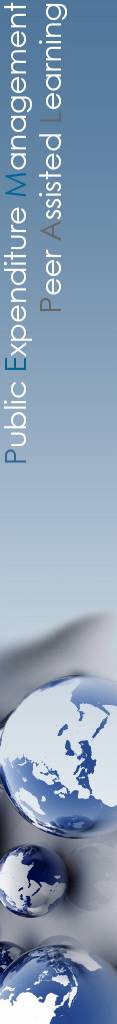 План выступления
Привести ссылки на примеры рекомендуемого опыта
1. Роль государства в условиях пандемии COVID-19 

2. Какая информация требуется?

3. Как обнародовать эту информацию с пользой?

4. Проблемы при предоставлении информации

5. Как обеспечивать вовлечение граждан

http://www.fiscaltransparency.net/publish/fiscal-transparency-in-times-of-emergency-response-reflections-for-times-of-covid-19/
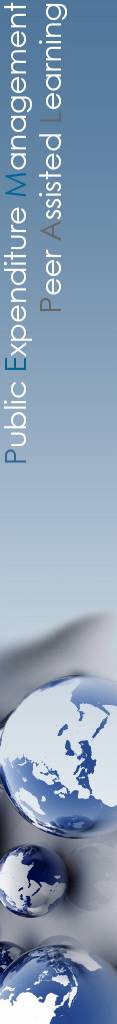 1. Роль государства в условиях пандемии  COVID-19
Обеспечение прозрачности в налогово-бюджетной сфере во время чрезвычайных ситуаций – непростая задача. 
Необходимо оперативно принимать решения по различным аспектам государственных финансов. 
На министерства финансов, финансовые учреждения и НПО в такое время возлагается критически важная роль. 

Увеличение масштабов вмешательства государства оправдано, пока продолжается кризис с COVID-19, однако оно должно осуществляться прозрачно и предусматривать чётко оговоренные сроки прекращения таких действий (МВФ).

Смягчение последствий пандемии не должно использоваться в качестве повода для нарушения гражданских прав или поддержки авторитарного и репрессивного государства (GIFT).
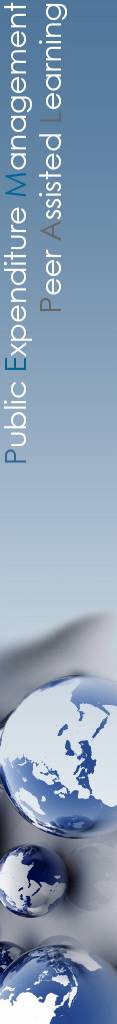 2. Какая информация требуется?
GIFT определяет три вида востребованной информации и сопровождает их примерами рекомендуемой практики из опыта стран.

Перераспределение бюджетных средств и пересмотр приоритетных областей, в которые они выделяются.

Противоцикличные меры и меры, способствующие восстановлению экономики.

Потребности в дополнительном финансировании для поддержки чрезвычайных мер и мер стимулирования.
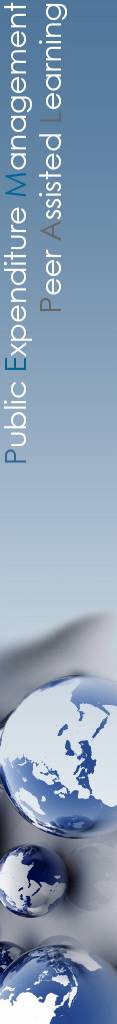 Перераспределение бюджетных средств и пересмотр приоритетных областей, в которые они выделяются
Пояснить, каким образом будут удовлетворяться дополнительные потребности в средствах. 

Ясно определить, какие источники средств используются, и какие присутствуют компромиссы (резервные фонды, перевод средств из других программ, перераспределение или сокращение средств, отпущенных на программы). 

Решения должны утверждаться Парламентом в форме дополнительных бюджетов и ассигнований. 

США Предлагаемый Закон о выделении дополнительных ассигнований для обеспечения готовности и реагирования на коронавирус, 2020 https://www.congress.gov/bill/116th-congress/house-bill/6074/text
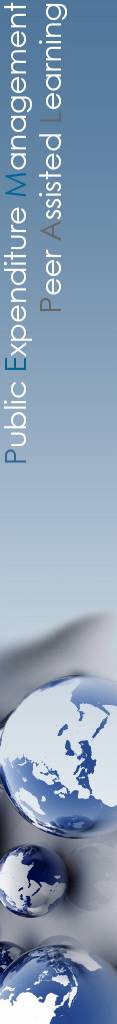 Перераспределение бюджетных средств и пересмотр приоритетных областей, в которые они выделяются
Показать, как будут осуществляться чрезвычайные закупки.

Украина объявила об упрощении процедур закупок в период чрезвычайной ситуации при сохранении обязательной отчётности в электронной системе закупок. 

https://www.kyivpost.com/article/opinion/op-ed/andy-hunder-ukraine-introduces-significant-measures-to-contain-covid-19.html?cn-reloaded=1
Противоцикличные и прочие меры
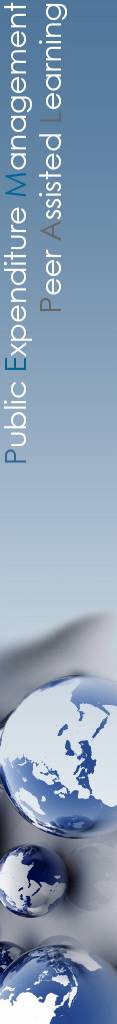 Показать, какие противоцикличные и прочие меры предпринимаются для того, чтобы поддержать восстановление экономики.

Пояснить, какие изменения ожидаются в макроэкономической структуре.
  
Франция объявила, что она нарушит правило ЕС, согласно которому размер государственного долга не может превышать 60% от ВВП: в этом году он составит более 100%.
https://www.lemonde.fr/economie/article/2020/03/17/coronavirus-un-plan-a-45-milliards-d-euros-pour-soutenir-les-entreprises_6033375_3234.html
Противоцикличные и прочие меры
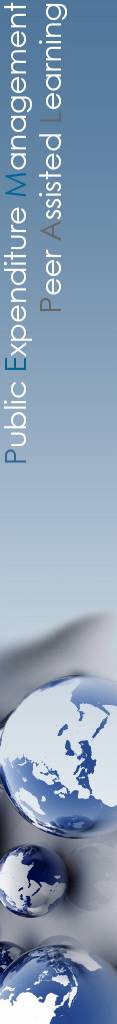 Показать, как будут вводиться особые режимы налогообложения для поддержки пострадавших отраслей или местностей.

Канада объявила о плане осуществления экономических мер реагирования на COVID-19, которым предусмотрены конкретные меры по отсрочке и упрощению порядка уплаты налогов.

https://www.canada.ca/en/department-finance/news/2020/03/canadas-covid-19-economic-response-plan-support-for-canadians-and-businesses.html#Flexibility_for_Tax-filers
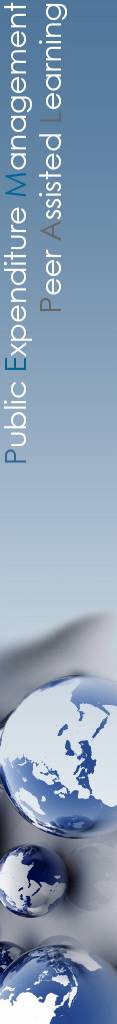 Потребности в дополнительном финансировании для поддержки чрезвычайных мер и мер стимулирования
Планировать поступление какой-либо финансовой и нефинансовой поддержки со стороны доноров для обеспечения работы в условиях чрезвычайной ситуации. 

Пояснить, каким образом будет осуществляться управление ими, т.е. будут ли они поступать в казначейство, или будут управляться отдельно (как внебюджетные), и как удастся избежать дублирования.  

В ЮАР сформирован Фонд реконструкции и развития, призванный обеспечить прозрачность, координацию и подотчётность при использовании средств доноров.
www.gpwonline.co.za/Gazettes/Gazettes/43107_18-3_COGTA.pdf
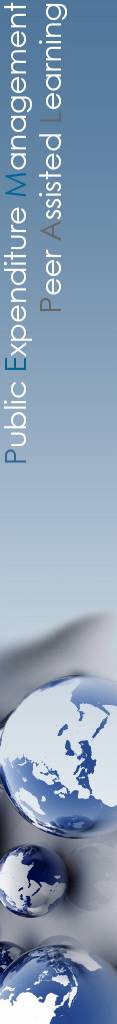 Потребности в дополнительном финансировании для поддержки чрезвычайных мер и мер стимулирования
Сообщать о том, ожидается ли фактическое превышение запланированного дефицита, и о том, каким образом он будет покрываться. 
Показывать условия, сроки погашения и последствия любого долга. 
Сообщать о любой поддержке, которая поступает от международных финансовых организаций. 

https://www.imf.org/en/News/Articles/2020/03/04/sp030420-imf-makes-available-50-billion-to-help-address-coronavirus  
https://www.worldbank.org/en/news/press-release/2020/04/02/world-bank-group-launches-first-operations-for-covid-19-coronavirus-emergency-health-support-strengthening-developing-country-responses 

Босния и Герцеговина получит доступ к чрезвычайному кредиту МВФ https://seenews.com/news/imf-ready-to-lend-bosnia-165-mln-euro-to-mitigate-coronavirus-crisis-691214
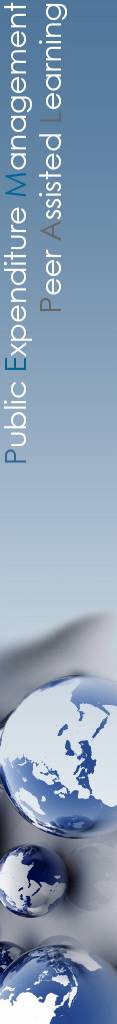 3. Как обнародовать эту информацию с пользой?
Большая часть информации будет распространяться посредством пресс-релизов и сводных финансовых отчётов.

GIFT рекомендует задействовать для отражения мер реагирования на чрезвычайную ситуацию и полученного опыта дополнительные устойчивые каналы, такие как порталы открытых данных и порталы, обеспечивающие прозрачность в налогово-бюджетной сфере.
3. Как обнародовать эту информацию с пользой?
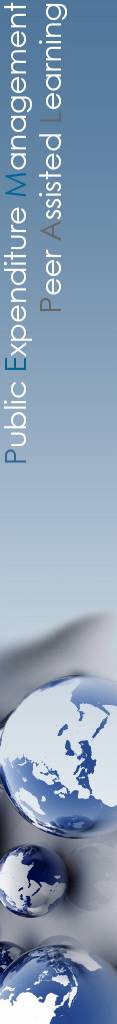 В Мексике после землетрясения 2017 года Минфин создал цифровую платформу, где раскрывается информация и представляются данные от различных ведомств и структур, вовлечённых в оказание чрезвычайной помощи и в восстановительные работы.
https://www.transparenciapresupuestaria.gob.mx/es/PTP/fuerzamexico 


В США был создан вебсайт для контроля за расходами, которые осуществлялись согласно положениям Закона о восстановлении и реинвестициях 2009 года; этот закон был принят в качестве реакции на экономический кризис 2008-2009 годов и призван способствовать восстановлению экономики. 
https://digital.library.unt.edu/ark:/67531/metadc499071/
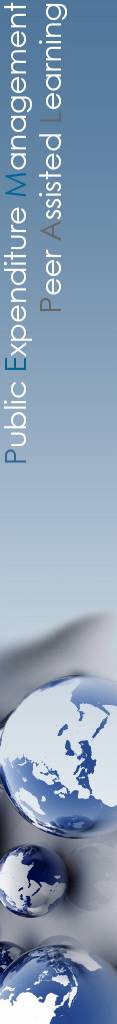 4. Проблемы при предоставлении информации
У министерств финансов могут возникать сложности с консолидацией данных и обеспечением их устойчивости посредством регулярной актуализации там, где это необходимо. 

Предложите министерствам финансов:  
определить цели предоставления такой информации;
определить, кому требуется эта информация (т.е государственным и негосударственным структурам); 
определить приоритетность предоставления информации (какую предоставлять прежде всего) в зависимости от этапа реагирования на чрезвычайную ситуацию.
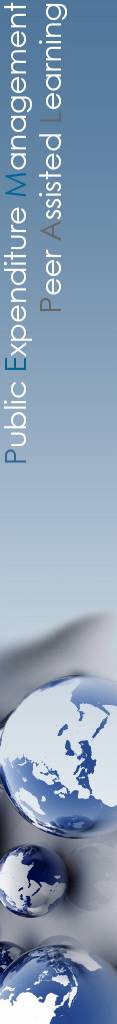 5. Как обеспечивать вовлечение граждан
Сложная задача в условиях социального дистанцирования, самоизоляции и оперативного принятия решений.

Вместе с тем, благодаря двусторонней коммуникации с негосударственными экспертами можно повысить качество принятия решений. 

GIFT рекомендует использовать сочетание формальных и неформальных подходов сообразно этапам реагирования на чрезвычайную ситуацию и действий после её завершения.
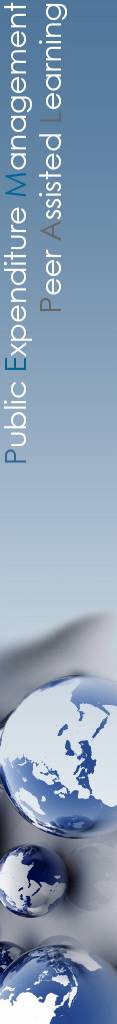 5. Как обеспечивать вовлечение граждан
Использовать открытые данные и картирование https://blogs.worldbank.org/opendata/open-data-and-mapping-for-disasters-and-development 

для координации поступления медицинских средств и деятельности специалистов, а также работы организаций, оказывающих гуманитарную помощь;

для выявления и перераспределения медицинских ресурсов, которые требуются в разных географических районах. 

Консультироваться с заинтересованными сторонами, которые ощутят на себе эффект от предлагаемых мер: следует предусмотреть их активное участие в процессе разработке мер поддержки различных социально-экономических секторов за счёт предоставления новых субсидий, государственной помощи, пакетов стимулов, использования механизмов государственно-частного партнёрства.
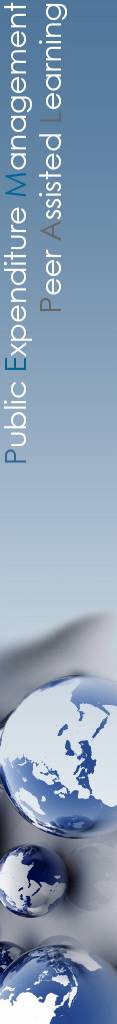 5. Как обеспечивать вовлечение граждан
Привлекать специализированные организации, НПО и научные круги:

Помощь в моделировании эффекта от реализации различных сценариев перераспределения бюджетных средств и их последствий для финансовой стабильности и перспектив устойчивого развития. 

Вносят важные соображения при разработке налоговых льгот и мер стимулирования, включая акцент на том, как эти меры скажутся на положении социально уязвимых групп.  

Примерами служат Коалиция за справедливость бюджета в ЮАР и Руководство по работе с налогами для НПО. http://spii.org.za/wp-content/uploads/2019/07/SUBMISSION-BY-THE-BUDGET-JUSTICE-COALITION-BJC-ON-THE-2018-MEDIUM-TERM-BUDGET-POLICY-STATEMENT.pdf 
https://www.internationalbudget.org/wp-content/uploads/A-Guide-to-Tax-Work-for-NGOs.pdf
Способы информирования/вовлечения граждан: примеры
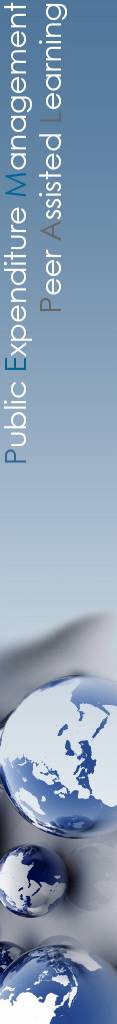 В зависимости от масштабов кризиса и возможностей государства подумайте об использовании инновационных способов информирования и/или вовлечения граждан:

В Австралии, Франции и Великобритании для информирования граждан о мерах по защите здоровья и доступных инструментах государственной поддержки используются различные каналы:  
имеются специальные вебсайты, посвящённые COVID-19, где обобщается вся информация, в том числе – о возможностях трудоустройства и мерах государственной помощи для граждан, семей и компаний  https://www.australia.gov.au     https://www.gouvernement.fr        https://www.gov.uk/coronavirus 
отправка СМС-сообщений на мобильные телефоны
рассылка писем уязвимым категориям населения, в которых описываются дополнительные услуги и меры поддержки
объявления по радио и телевидению
правительственные группы в  Facebook и специальные приложения, доступные для скачивания
телефоны «горячей линии»
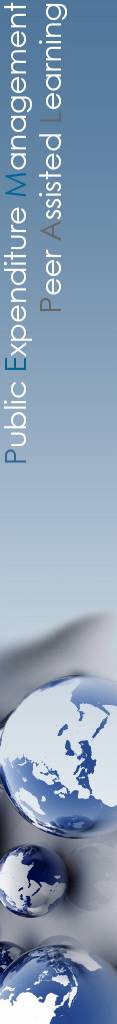 Прочие источники информации
Источник рекомендаций GIFT:
http://www.fiscaltransparency.net/publish/fiscal-transparency-in-times-of-emergency-response-reflections-for-times-of-covid-19/ 
 Лорена Риверо Дель Пасо, GIFT, March 19 марта 2020 г.

Ресурсы и вебинары GIFT
http://www.fiscaltransparency.net/ 

13 мая БС проведёт в режиме видеоконференции встречу с GIFT,  которая будет посвящена участию общественности.
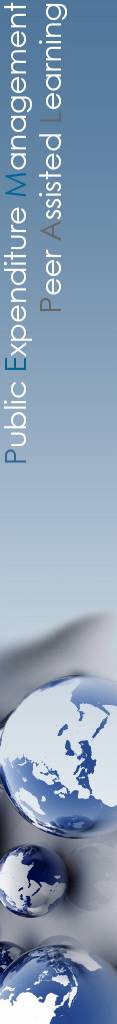 Прочие источники информации
Всемирный банк
https://www.worldbank.org/en/who-we-are/news/coronavirus-covid19 

Индикаторы мер политики МВФ – 193 страны
 https://www.imf.org/en/Topics/imf-and-covid19/Policy-Responses-to-COVID-19    

ОЭСР
http://www.oecd.org/coronavirus/ 

Европейский совет 
https://www.consilium.europa.eu/en/press/press-releases/2020/03/30/covid-19-council-adopts-measures-for-immediate-release-of-funds/
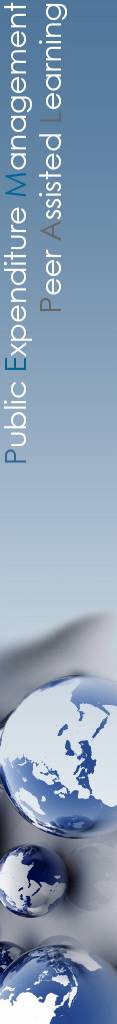 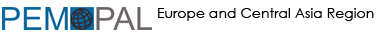 Спасибо за внимание!


Со всеми материалами с мероприятий PEMPAL на английском, русском и боснийском/хорватском/сербском языках можно ознакомиться по ссылке: www.pempal.org
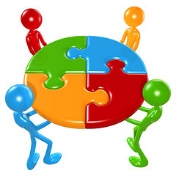